THỨ TƯ
SAU CHÚA NHẬT X 
THƯỜNG NIÊN
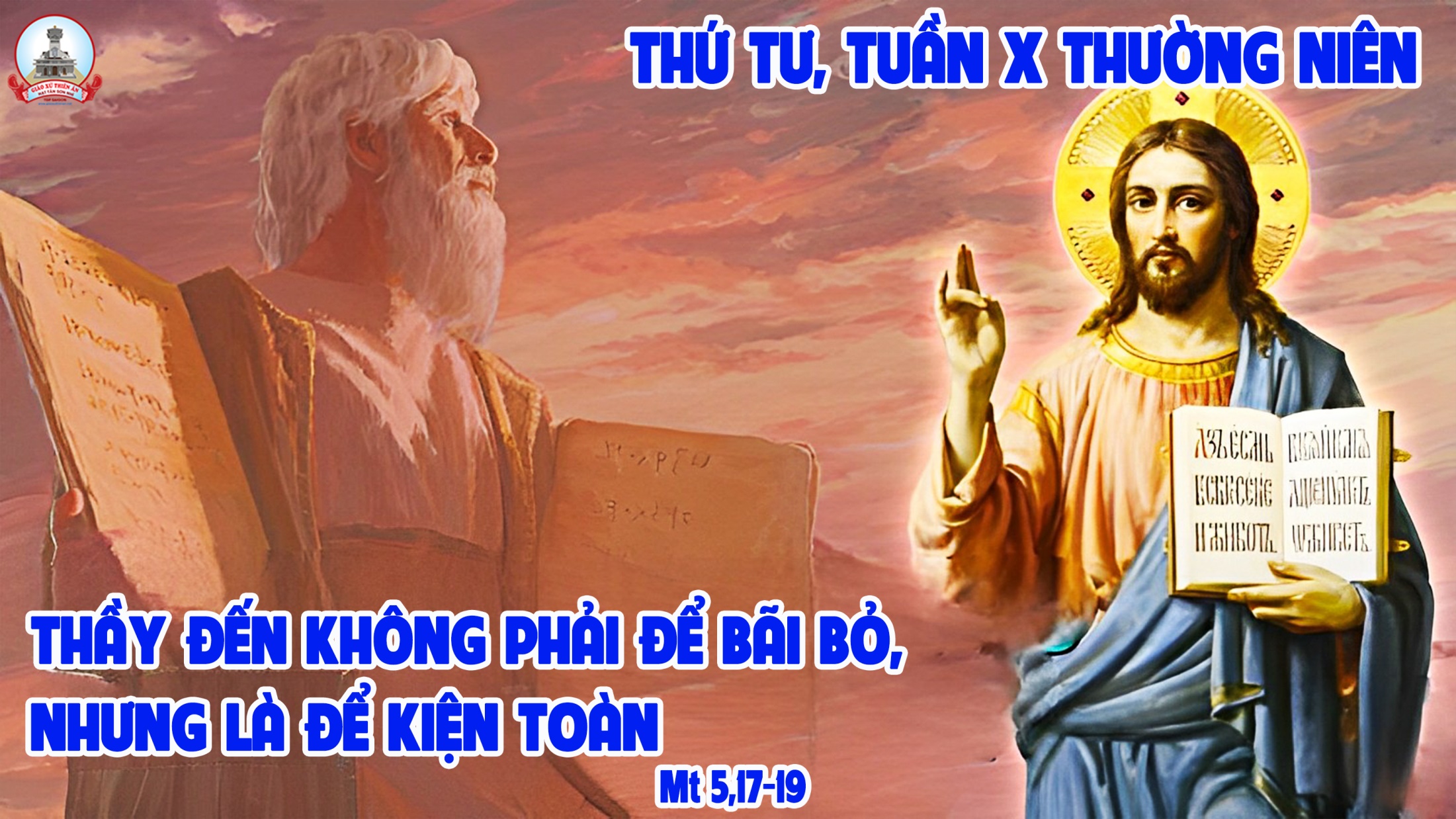 Ca Nhập LễTÔI CHỈ ƯỚC TRÔNGLm. Kim Long
Đk: Tôi chỉ ước trông một điều đêm ngày tôi khấn xin là cho tôi được vui sống trong nhà Chúa trọn đời.
Tk1: Chính Chúa là ánh sáng, và là nguồn ơn cứu thoát tôi, Ngài là thành lũy che chở tôi, tôi còn phải sợ ai?
Đk: Tôi chỉ ước trông một điều đêm ngày tôi khấn xin là cho tôi được vui sống trong nhà Chúa trọn đời.
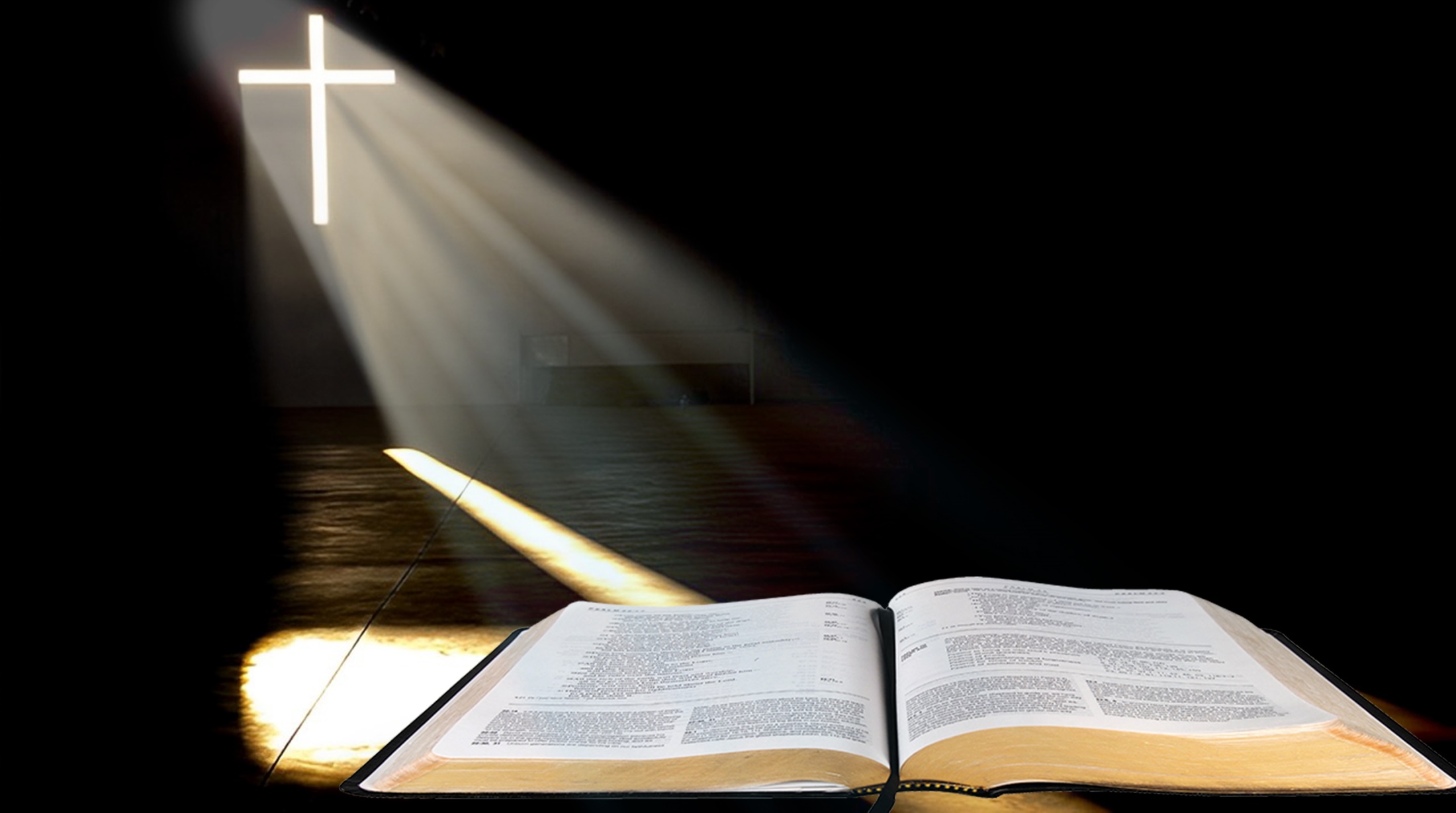 Để dân này nhận biết Ngài là Thiên Chúa
và Ngài đã khiến họ thay lòng đổi dạ.
Bài trích sách các Vua quyển thứ nhất.
Đáp ca:
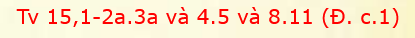 Lạy Chúa Trời, xin giữ gìn con, vì bên Ngài, con đang ẩn náu.
Alleluia-Alleluia:
Lạy Thiên Chúa con thờ, lối đi của Ngài, xin chỉ bảo con. Xin dẫn con đi theo đường chân lý của Ngài.
Alleluia:
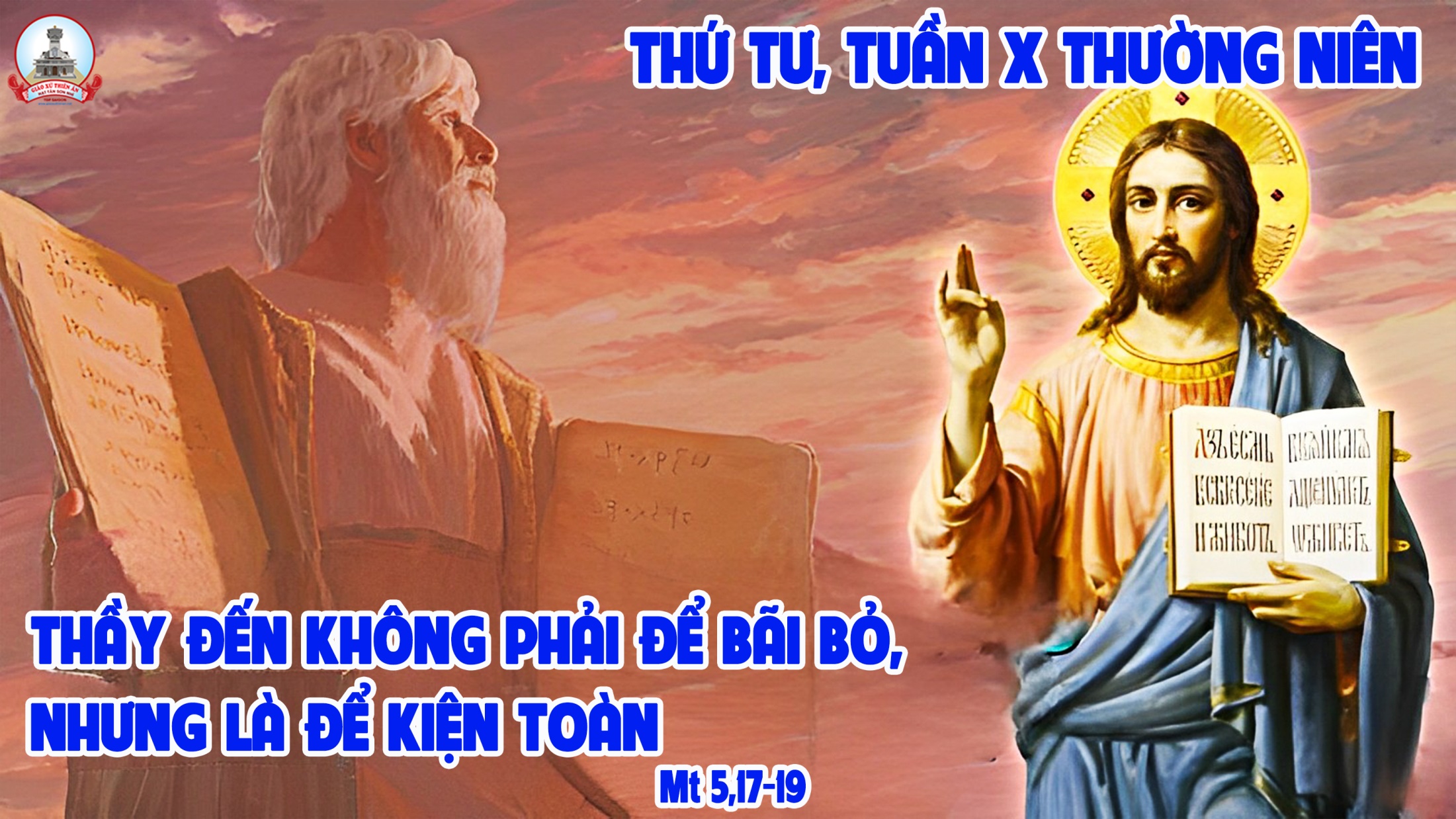 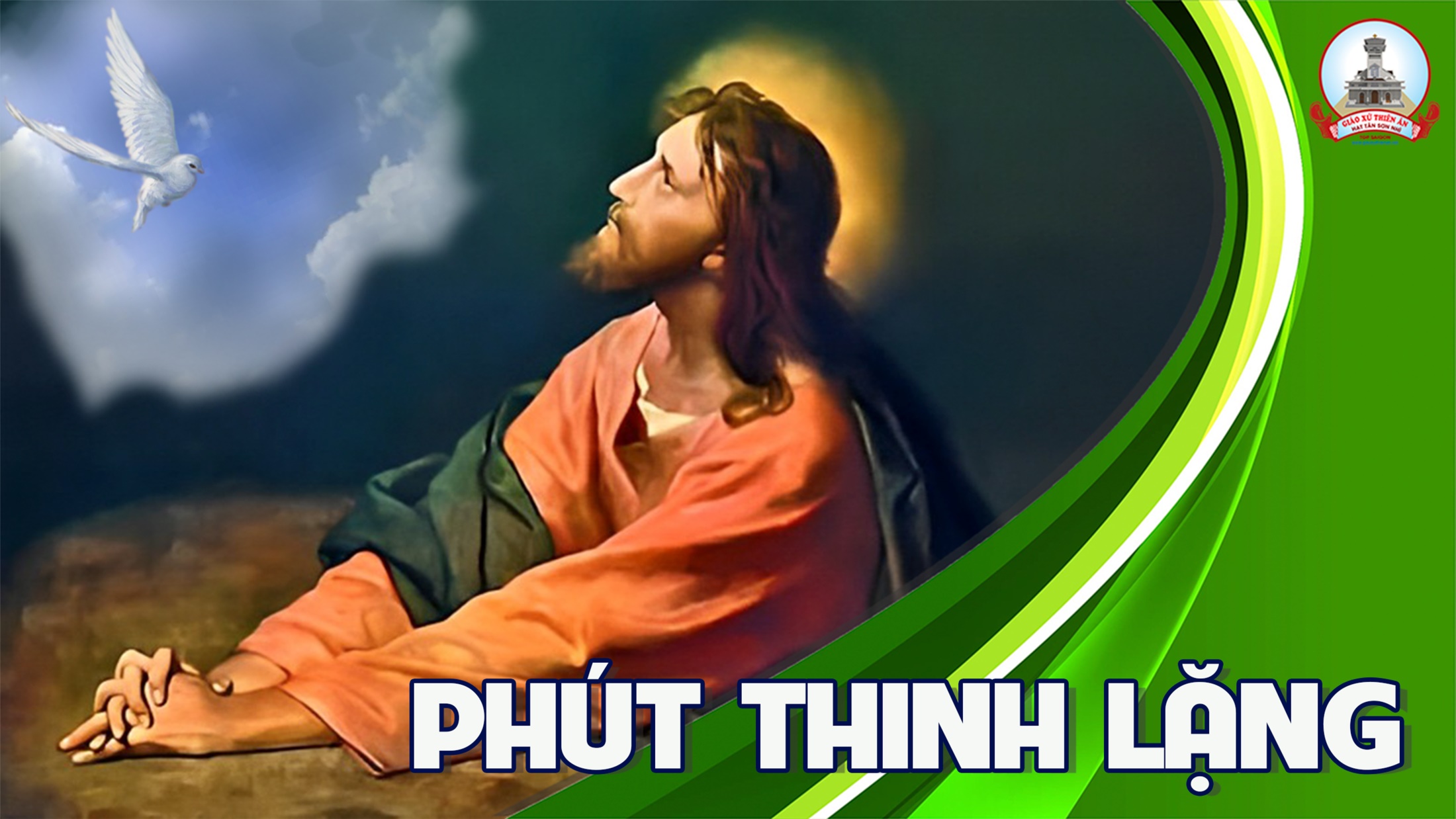 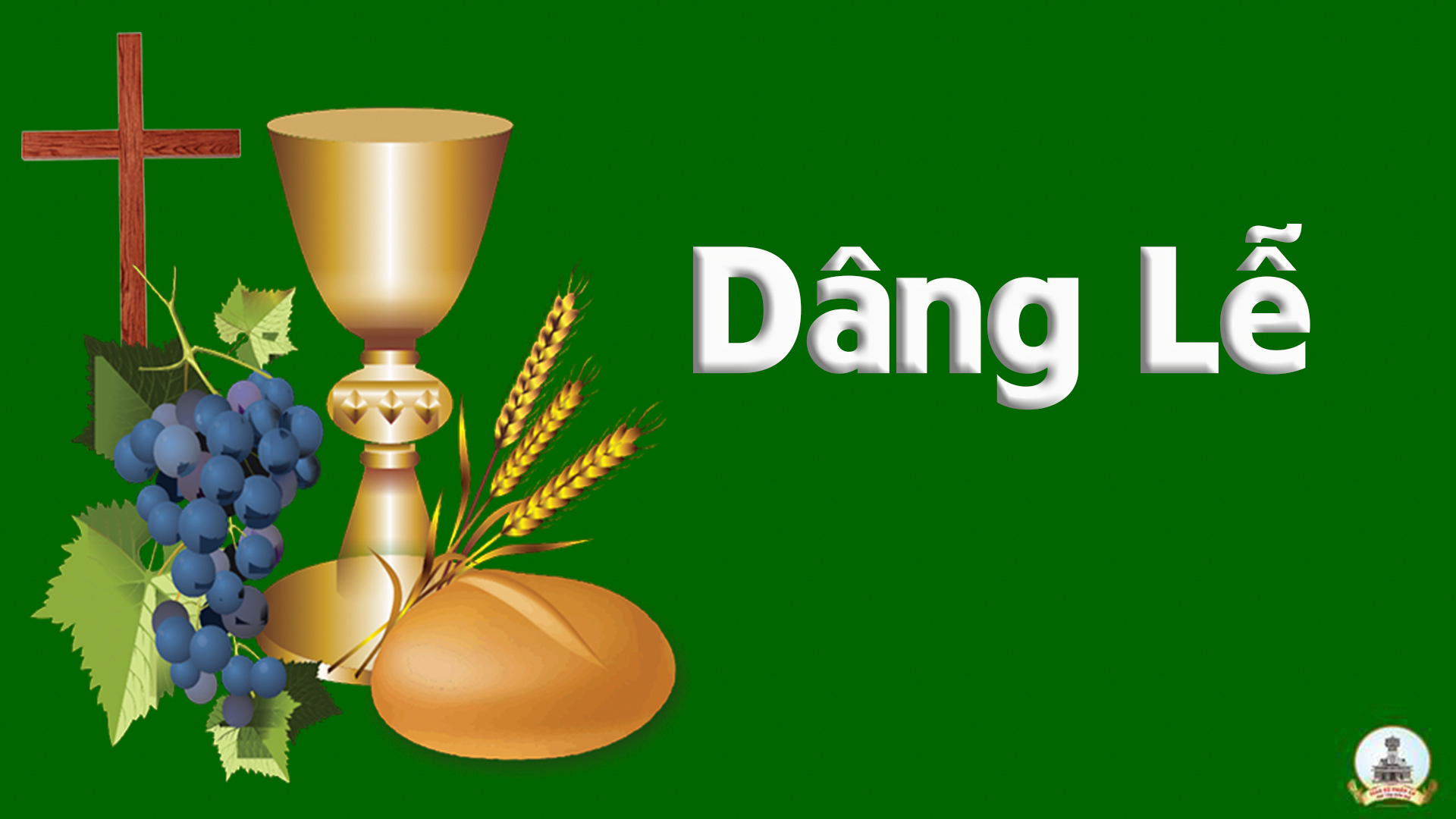 Dâng Tâm Tình Đơn SơVị Thiên
Tk1: Dâng về nhan Thiên Chúa từ nhân lúa thu đã chin vàng. Do bàn tay lao tác làm ra kết nên thành bánh thơm
Đk: Kính tiến lên Ngài lễ dâng để hiến tế với Con Một Cha, như xưa Người đã phó mình làm Thần Lương nuôi dưỡng toàn dân. Xin Cha thương nhận những vui buồn ước mong ngày tháng qua, thương ban phúc thiêng dư tràn để muôn người sống trong an bình.
Tk2: Đây chùm nho tươi tốt nặng trĩu kính dâng về Chúa trời. Do bàn tay cần lao vun tưới ép nên rượu ngát hương.
Đk: Kính tiến lên Ngài lễ dâng để hiến tế với Con Một Cha, như xưa Người đã phó mình làm Thần Lương nuôi dưỡng toàn dân. Xin Cha thương nhận những vui buồn ước mong ngày tháng qua, thương ban phúc thiêng dư tràn để muôn người sống trong an bình.
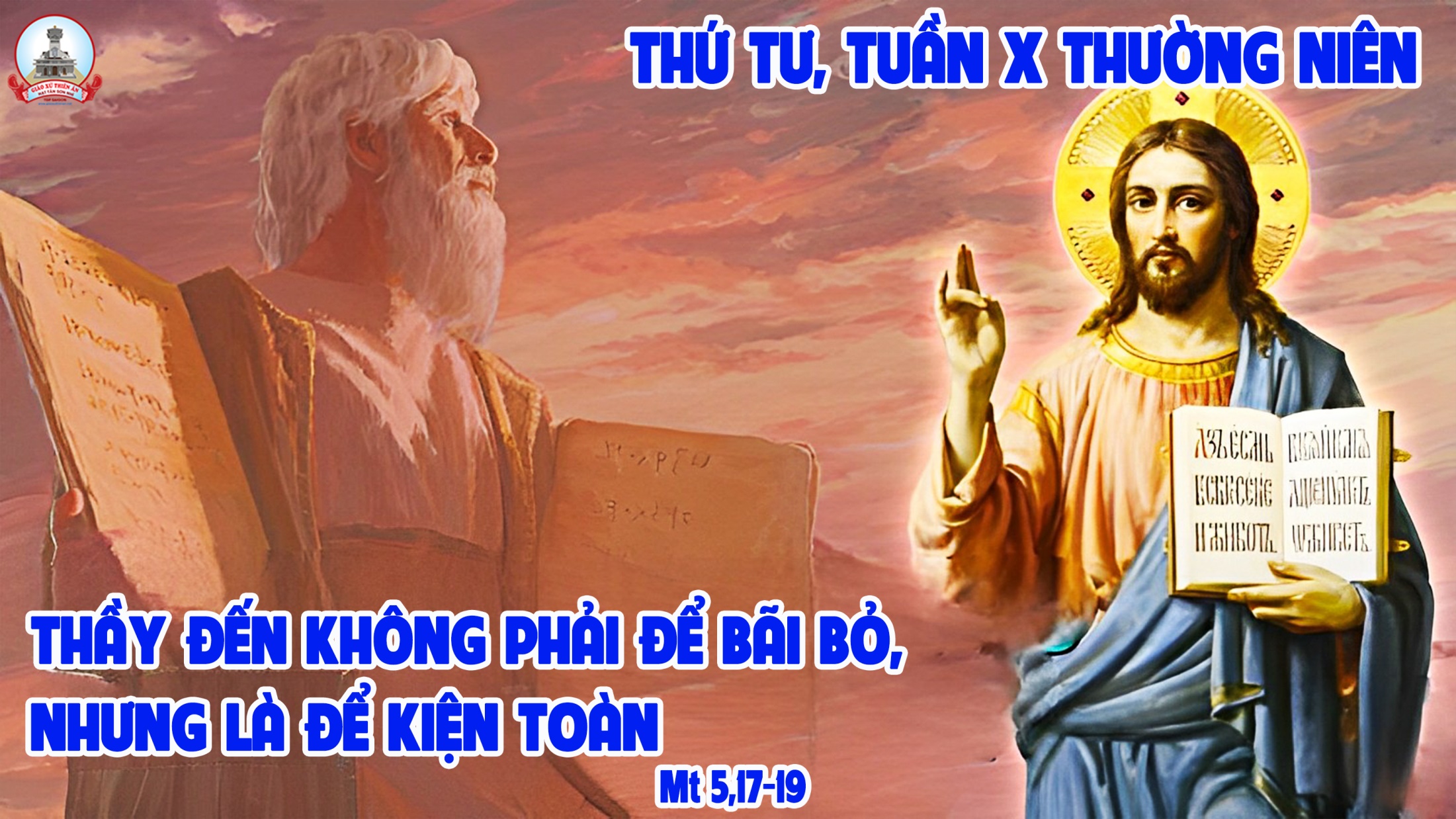 Ca Nguyện Hiệp LễDạy Con Nên Nhân ChứngSt: Nguyễn Ngọc Tiến
Pk1: Chẳng mong Ngài cất đi những buồn đau đến trong cuộc sống. Chẳng mong Ngài xóa đi những bất bình ghen ghét kiêu căng.
***: Mà chỉ mong Ngài giúp con, biết đón nhận từ trong cuộc sống này những bất toàn những chán chường những thất vọng hiển nhiên đã có.
***: Chỉ mong Ngài hun đức con thành vững vàng, dạy con sống khiêm nhường từ tâm, để con lúc gian nan vẫn nhận ra Chúa bước bên con giữa cuộc sống này.
Pk2: Chẳng mong Ngài phá tan những địch nhân nhẫn tâm hại con. Chẳng mong Ngài tách con xa những kẻ gian ác kiêu căng.
***: Mà chỉ mong Ngài giúp con sống giữa đời bằng tinh thần khó nghèo sống thứ tha sống mến yêu với những người dù không theo Chúa.
***: Dạy con nên nhân chứng tin mừng nước trời bằng lẽ sống khiêm nhường từ tâm. Để con rắc gieo trên cánh đồng hoang phế lúa yêu thương trĩu lời Chúa truyền.
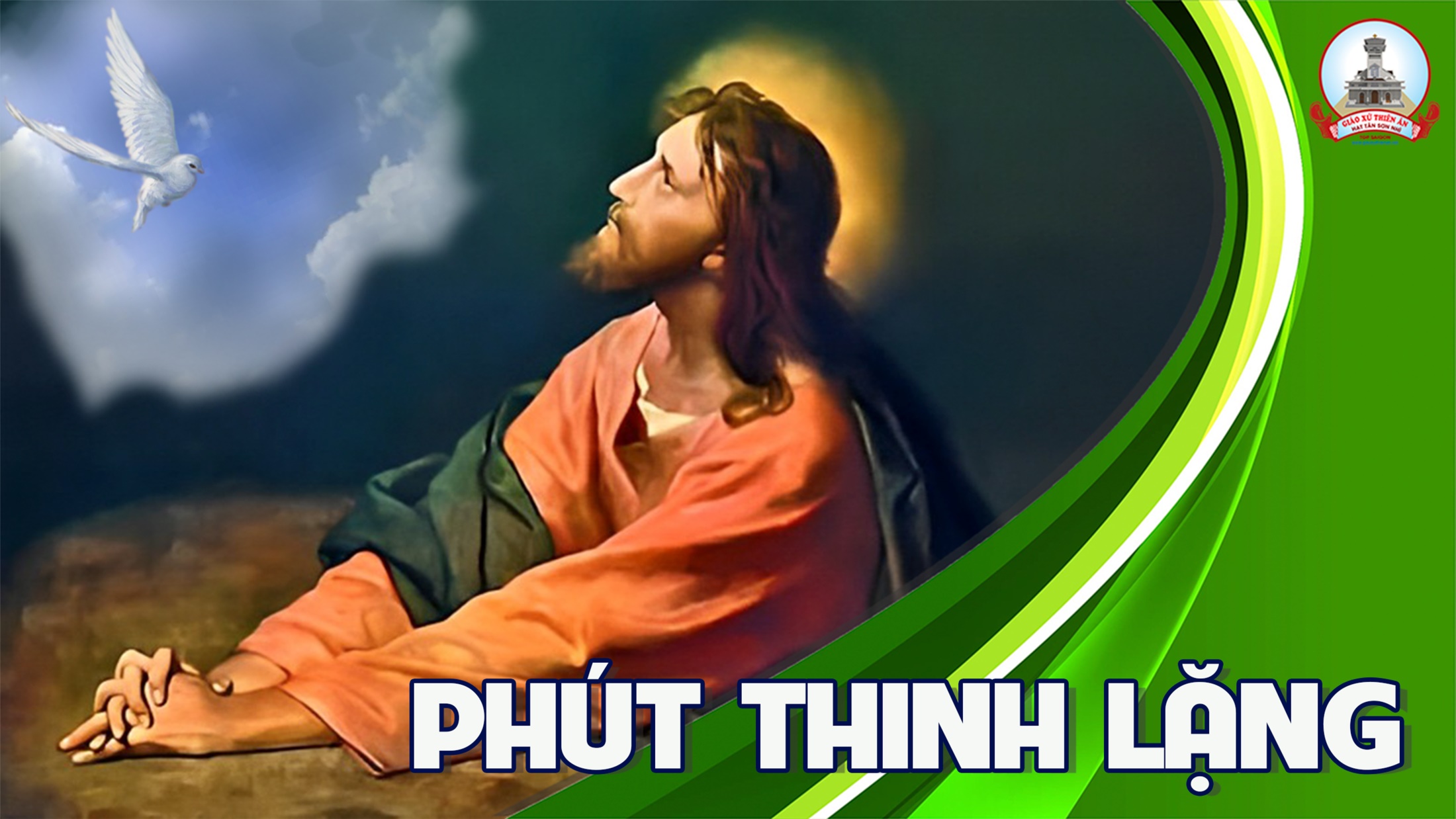 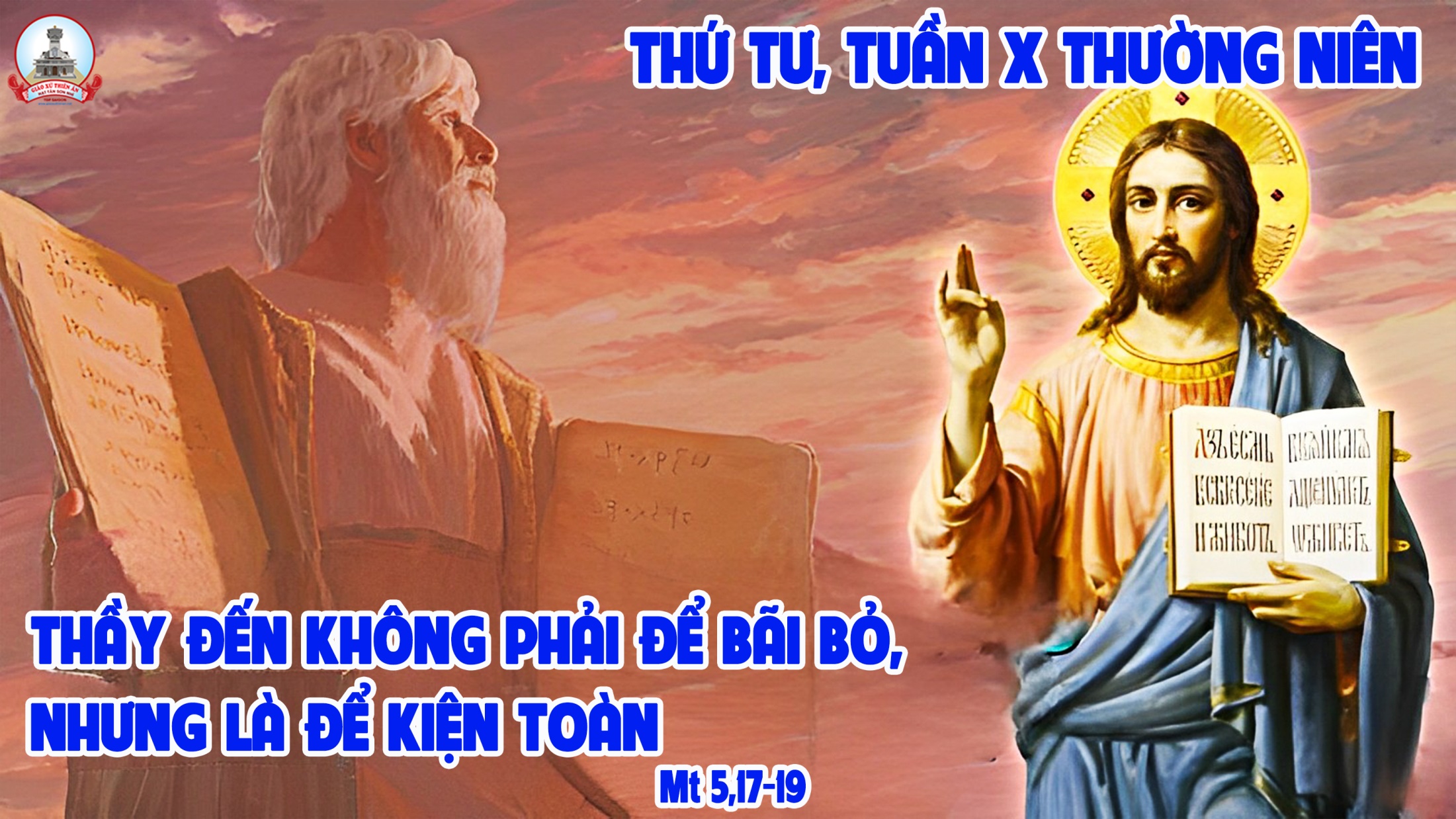 Ca Kết LễHÃY ĐẾN CÙNG THÁNH GIUSE  Phanxicô
Đk:  Hãy đến cùng thánh Giu-se. Hãy đến cùng thánh Giu-se.
TK3: Ai vui sống đời cần lao, hãy đến cùng thánh Giu-se. Người từng đem công khó đắp xây cuộc sống trần gian. Nhiệm vụ Chúa trao ban trọn đời mau mắn chu toàn.
Tk4: Ai mong mái nhà êm ấm, hãy đến cùng thánh Giu-se. Người ở Na-gia-rét, mái tranh nghèo vút lời ca. Cuộc đời Thánh Gia xưa tràn niềm vui đến muôn nhà.
Đk:  Hãy đến cùng thánh Giu-se. Hãy đến cùng thánh Giu-se.
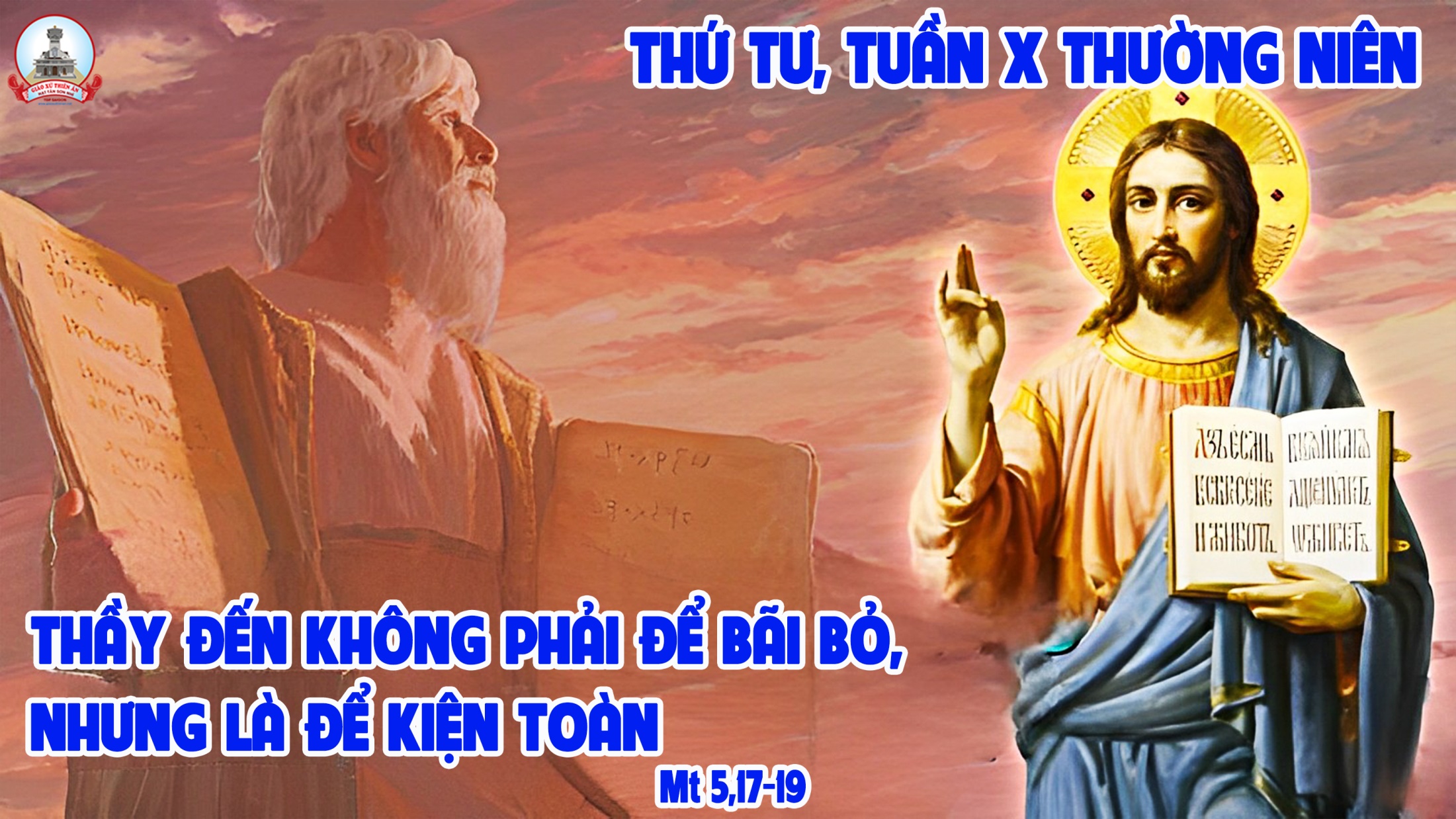